PHY 711 Classical Mechanics and Mathematical Methods
10-10:50 AM  MWF  Olin 103

Plan for Lecture 13:
Finish reading Chapter 6
Canonical transformations
Hamilton-Jacobi formalism
Modern applications
9/24/2014
PHY 711  Fall 2014 -- Lecture 13
1
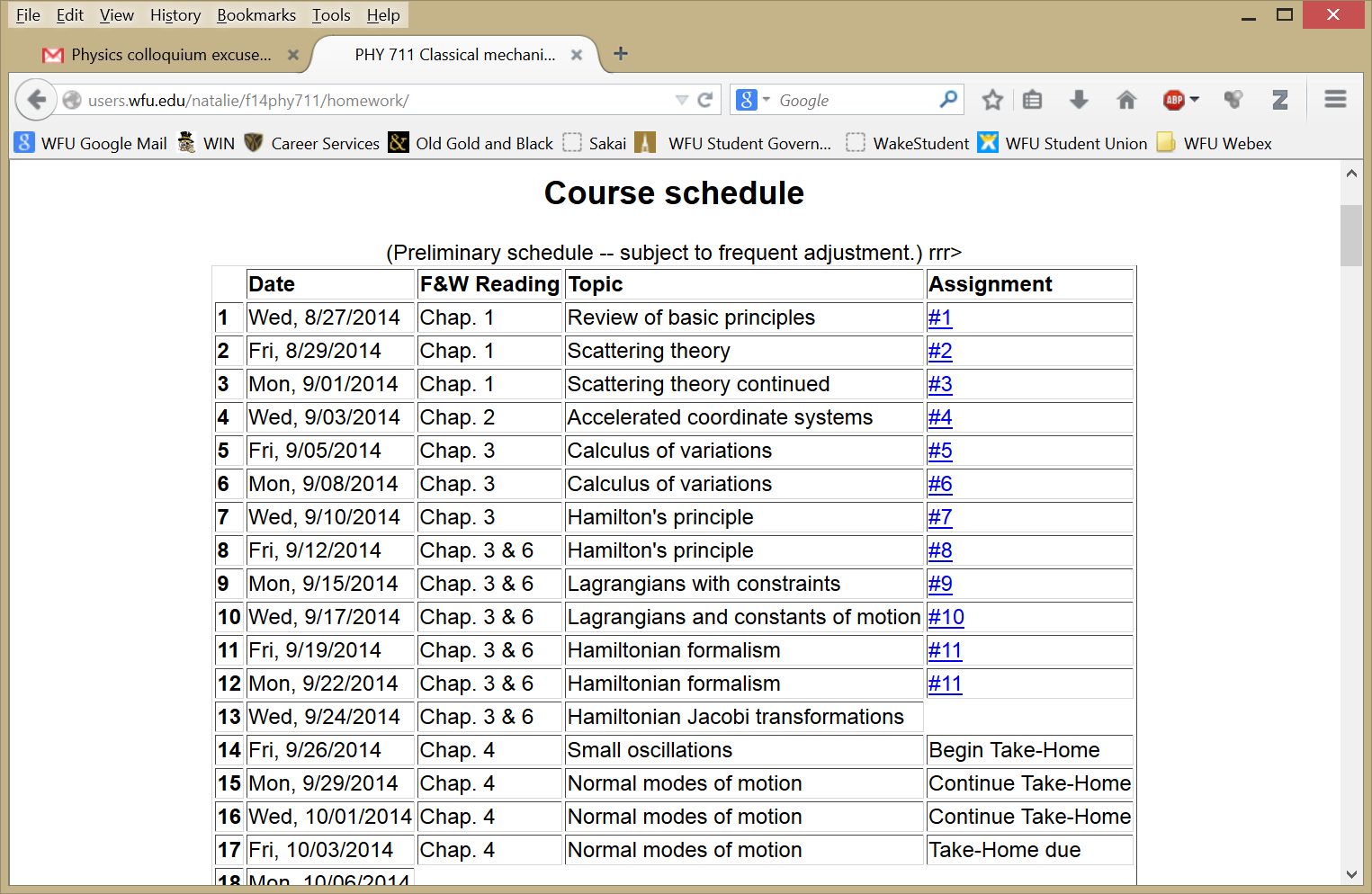 9/24/2014
PHY 711  Fall 2014 -- Lecture 13
2
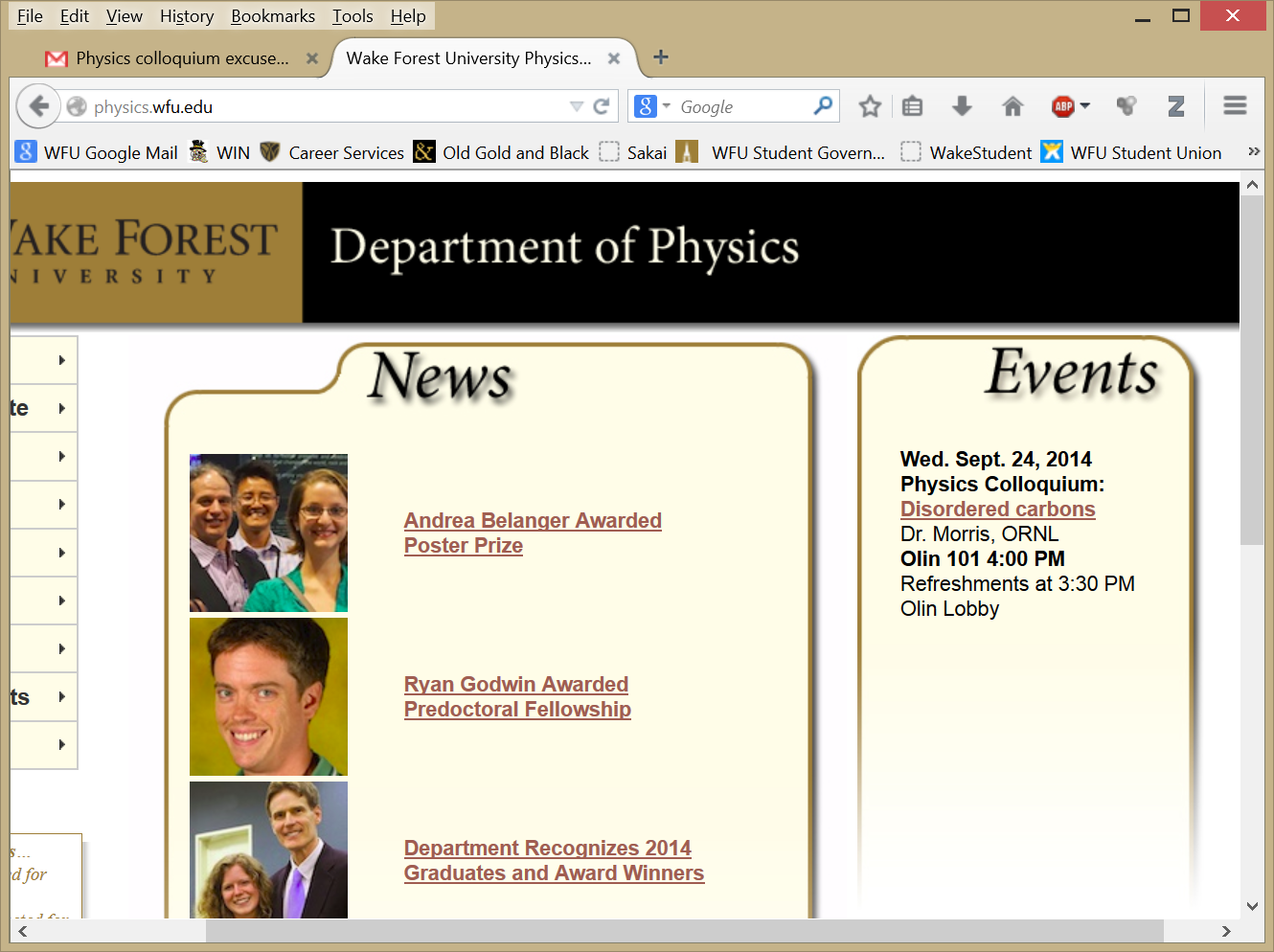 9/24/2014
PHY 711  Fall 2014 -- Lecture 13
3
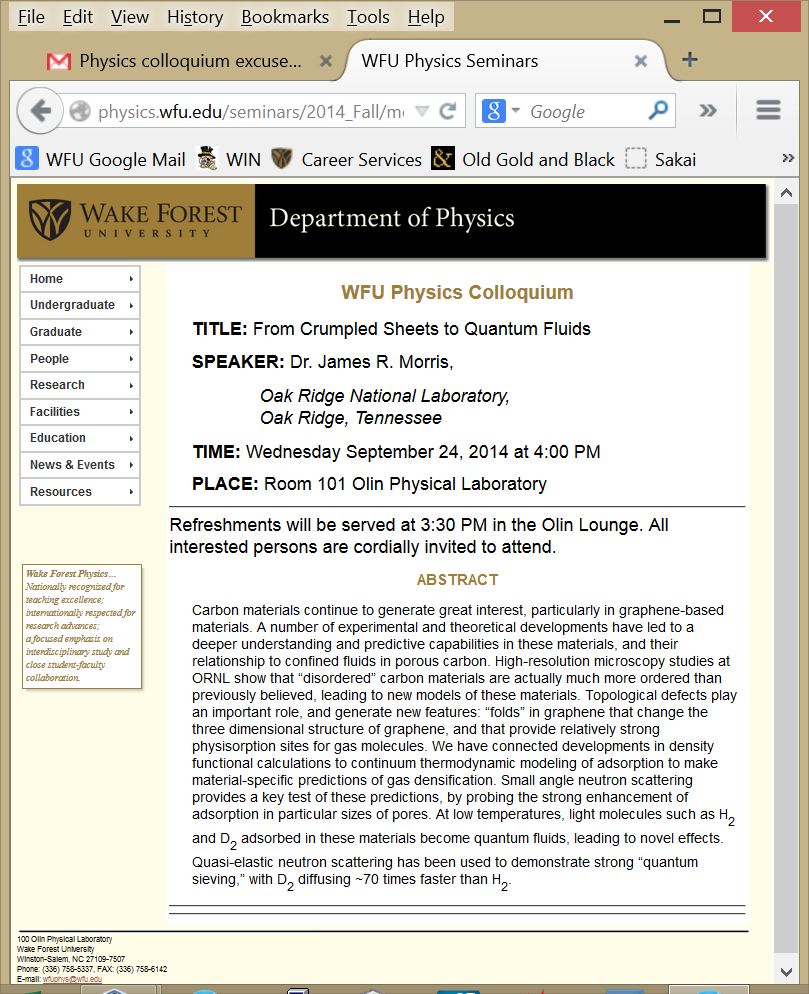 9/24/2014
PHY 711  Fall 2014 -- Lecture 13
4
Hamiltonian formalism
9/24/2014
PHY 711  Fall 2014 -- Lecture 13
5
Notion of “Canonical” distributions
9/24/2014
PHY 711  Fall 2014 -- Lecture 13
6
Note that it is conceivable that if we were extraordinarily clever, we could find all of the constants of the motion!
9/24/2014
PHY 711  Fall 2014 -- Lecture 13
7
9/24/2014
PHY 711  Fall 2014 -- Lecture 13
8
Note that it is conceivable that if we were extraordinarily clever, we could find all of the constants of the motion!
Possible solution – Hamilton-Jacobi theory:
9/24/2014
PHY 711  Fall 2014 -- Lecture 13
9
9/24/2014
PHY 711  Fall 2014 -- Lecture 13
10
0
0
0
9/24/2014
PHY 711  Fall 2014 -- Lecture 13
11
0
0
0
9/24/2014
PHY 711  Fall 2014 -- Lecture 13
12
Differential equation for S:
9/24/2014
PHY 711  Fall 2014 -- Lecture 13
13
Continued:
9/24/2014
PHY 711  Fall 2014 -- Lecture 13
14
Continued:
9/24/2014
PHY 711  Fall 2014 -- Lecture 13
15
Recap --
Lagrangian picture
Hamiltonian picture
9/24/2014
PHY 711  Fall 2014 -- Lecture 13
16
Modern usage of Lagrangian and Hamiltonian formalisms
J. Chem. Physics 72 2384-2393 (1980)
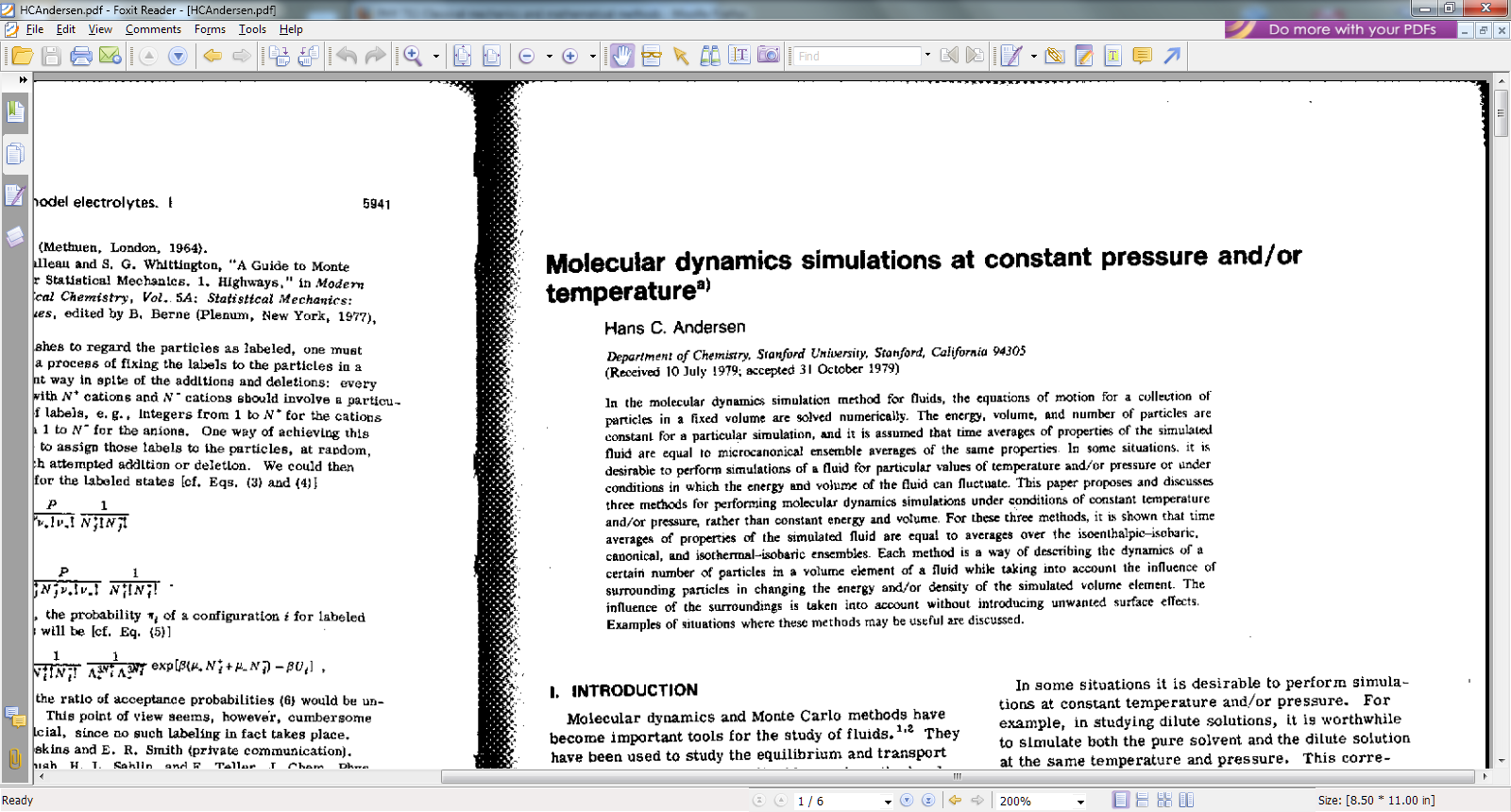 9/24/2014
PHY 711  Fall 2014 -- Lecture 13
17
“Molecular dynamics”   is a subfield of computational physics focused on analyzing the motions of atoms in fluids and solids with the goal of relating the atomistic and macroscopic properties of materials.  Ideally molecular dynamics calculations can numerically realize the statistical mechanics viewpoint.
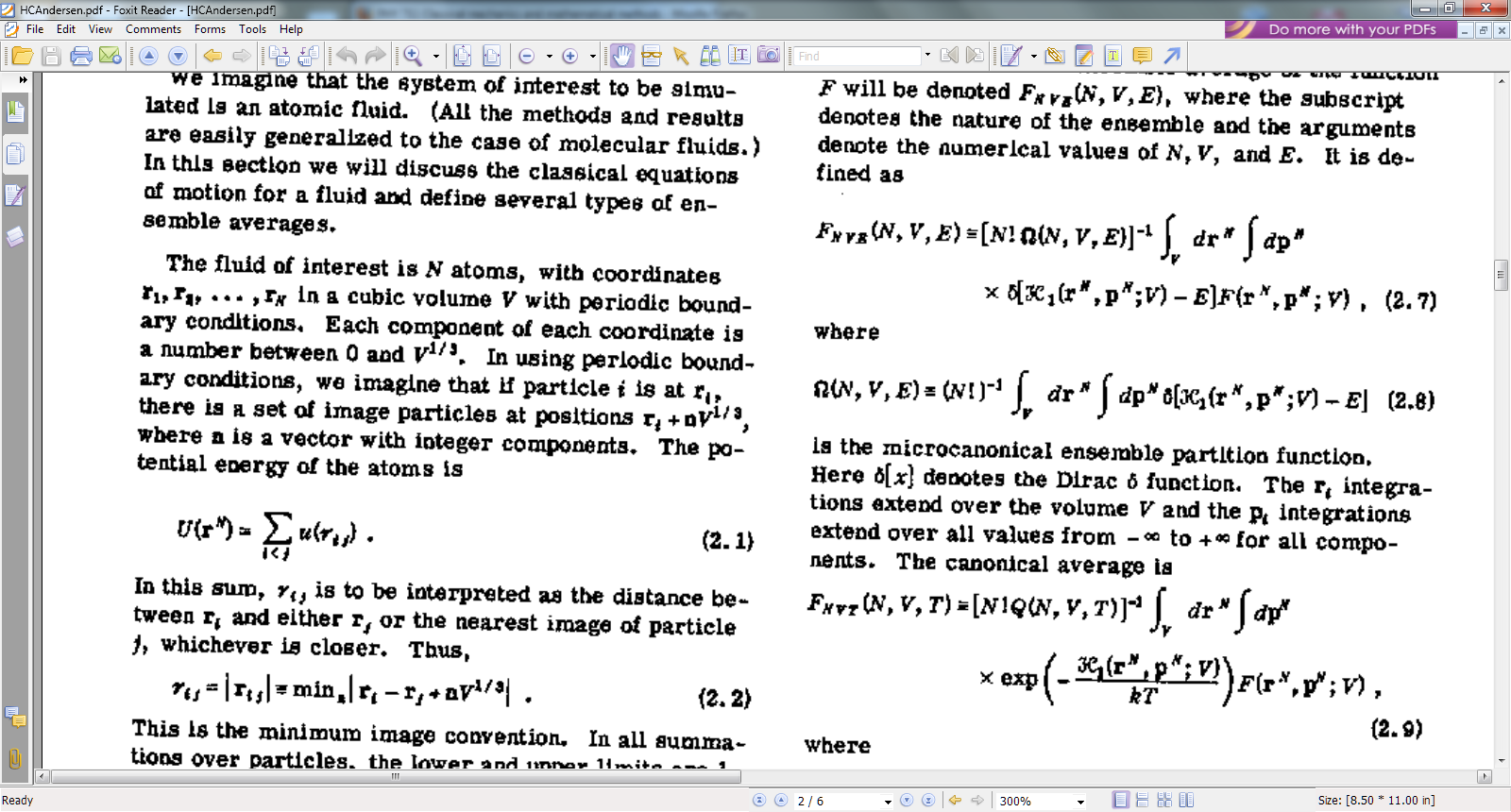 9/24/2014
PHY 711  Fall 2014 -- Lecture 13
18
rij
From this Lagrangian, can find the 3N coupled 2nd order differential equations of motion and/or find the corresponding Hamiltonian, representing the system at constant energy, volume, and particle number N   (N,V,E ensemble).
9/24/2014
PHY 711  Fall 2014 -- Lecture 13
19
Lagrangian and Hamiltonian forms
9/24/2014
PHY 711  Fall 2014 -- Lecture 13
20
H. C. Andersen wanted to adapt the formalism for modeling an (N,V,E) ensemble to one which could model a system at constant pressure (P).
P
V constant
P constant, V variable
9/24/2014
PHY 711  Fall 2014 -- Lecture 13
21
PV contribution to potential energy
kinetic energy of “balloon”
9/24/2014
PHY 711  Fall 2014 -- Lecture 13
22
9/24/2014
PHY 711  Fall 2014 -- Lecture 13
23
Relationship between system representations
                
                  Scaled                Original
Equations of motion in “original” coordinates:
9/24/2014
PHY 711  Fall 2014 -- Lecture 13
24
Physical interpretation:
9/24/2014
PHY 711  Fall 2014 -- Lecture 13
25
Digression on numerical evaluation of differential equations
9/24/2014
PHY 711  Fall 2014 -- Lecture 13
26